Population Ecology IDistribution, Demography, & Life Tables
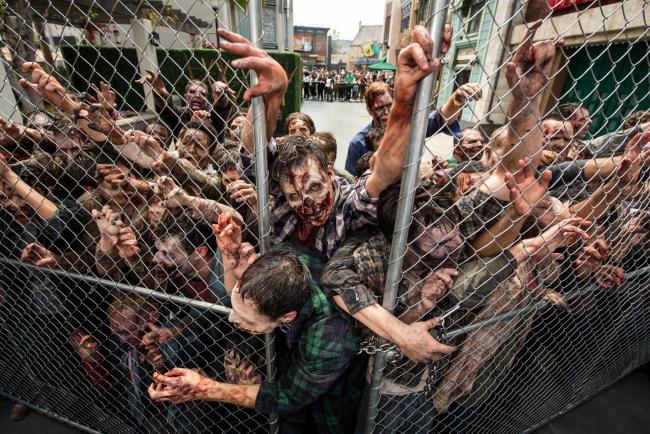 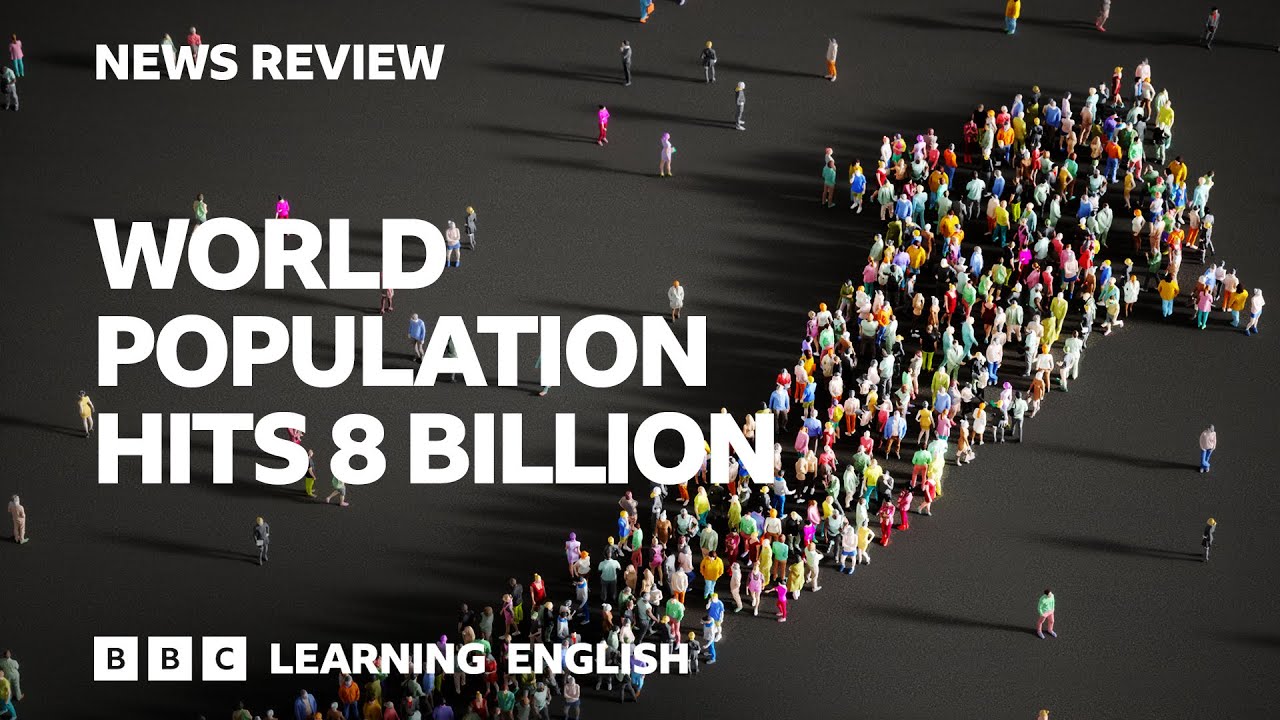 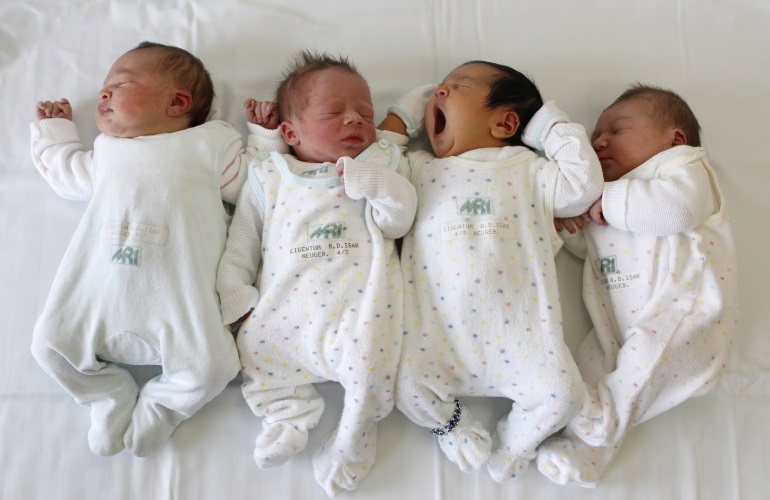 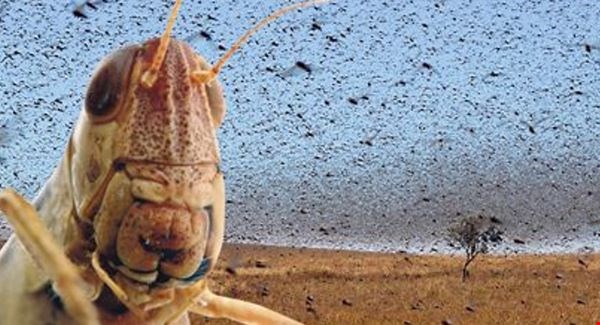 [Speaker Notes: Add pictures]
Outline
Today:

Factors limiting distributions
Demography
Life tables
Case study of the Tuatara!

Next: 

Population growth
Human Demography
Factors limiting populations
Filters on species presence
All species
Dispersal filter
Species that can get there
Abiotic filters
Species that can get there and 
survive the abiotic conditions
Biotic filters
Species that can get there, survive the abiotic conditions, survive the competition and predation, and can locate their mutualists
Behavioral filters
Species that can get there, survive abiotic 
conditions and biotic interactions, 
and mate successfully etc.
Credit: C. Mulder
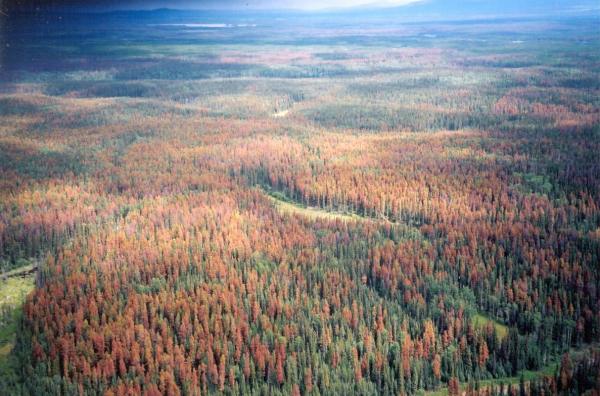 Abiotic limitation Example 1: Temperature
http://www.mountainpinebeetletreatment.com/wp-content/uploads/2012/08/black-hills-gone-red.jpg
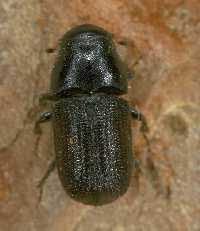 Dendroctonus ponderosae
(mountain pine beetle)
http://www.ext.colostate.edu/pubs/insect/05528.html
Range of the mountain pine beetle (dots) limited by temperature as measured by degree-day accumulation (grey areas) and by minimum temperatures (isotherm lines)
More limited in AK than S. Canada
4
Credit: C. Mulder
[Speaker Notes: Ask the question: these data are from 1910-1970. Assuming it has warmed since then, what do you think the range is now?]
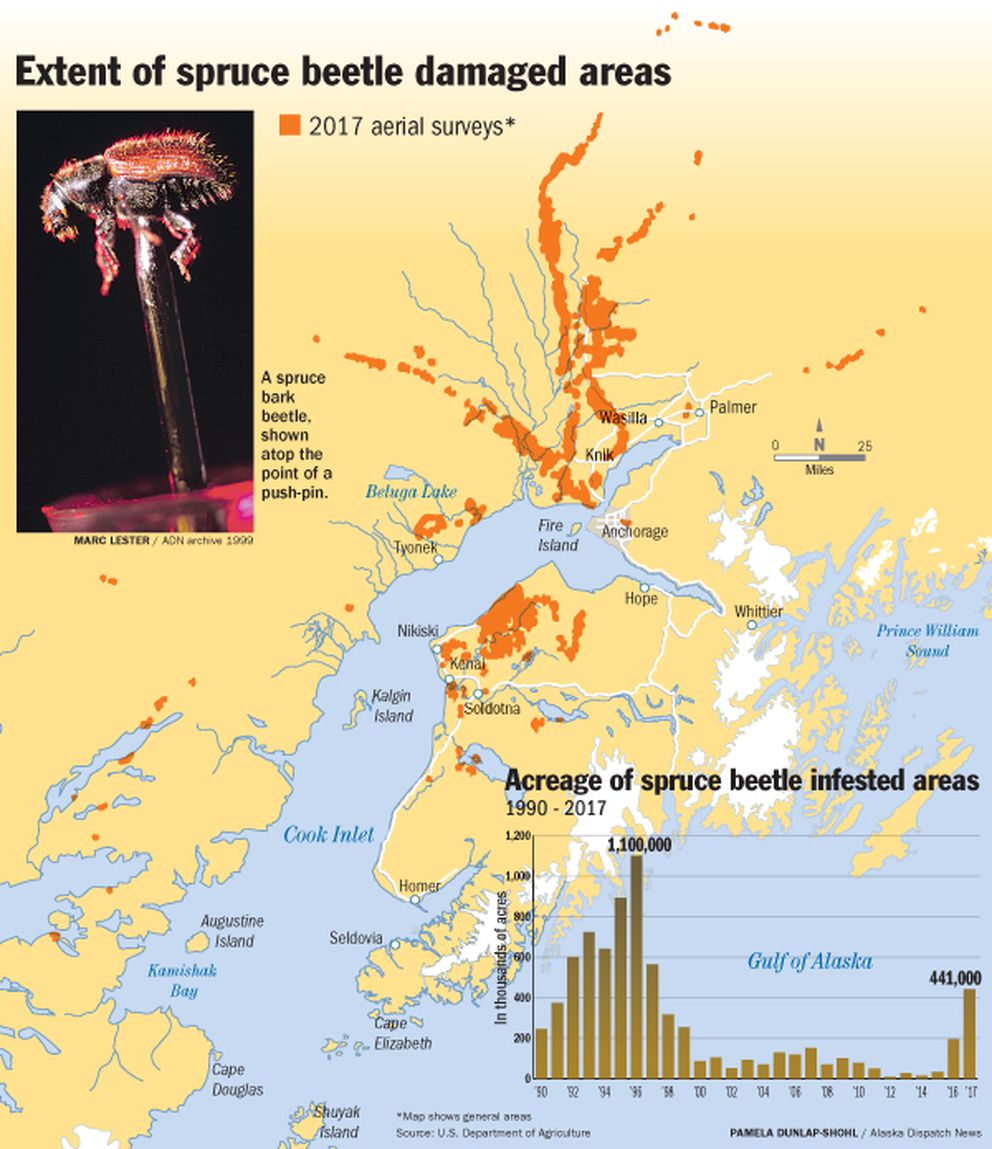 White spruce
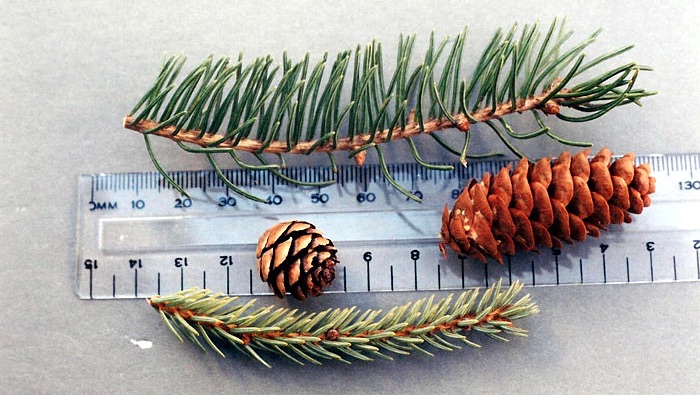 Black spruce
Prefers to feed on white spruce, rarely on black spruce.
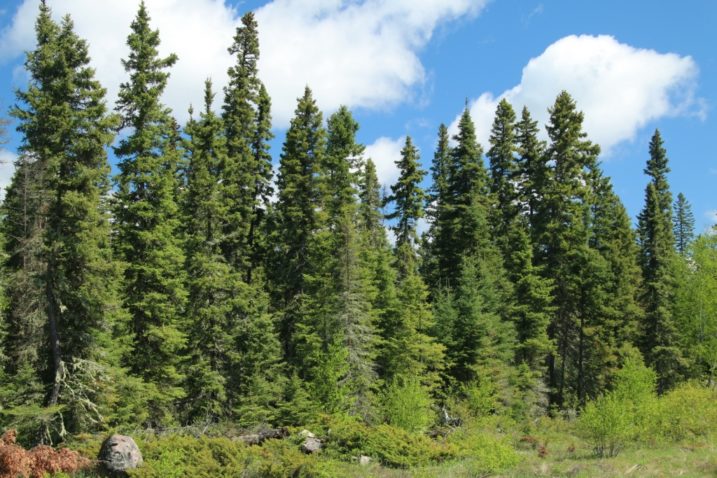 White spruce
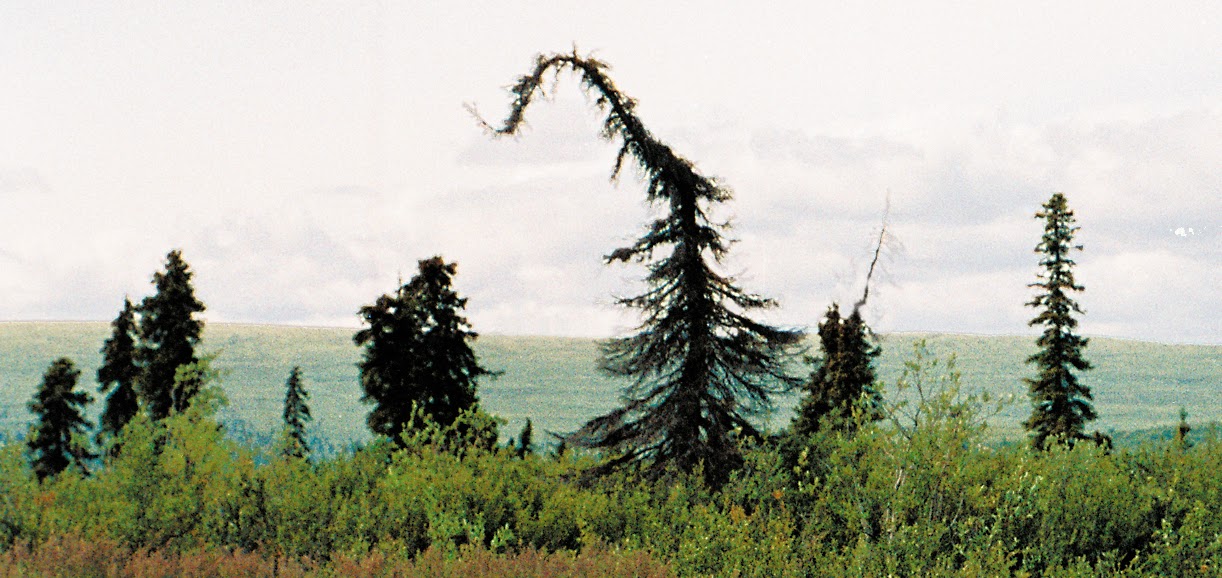 Black spruce
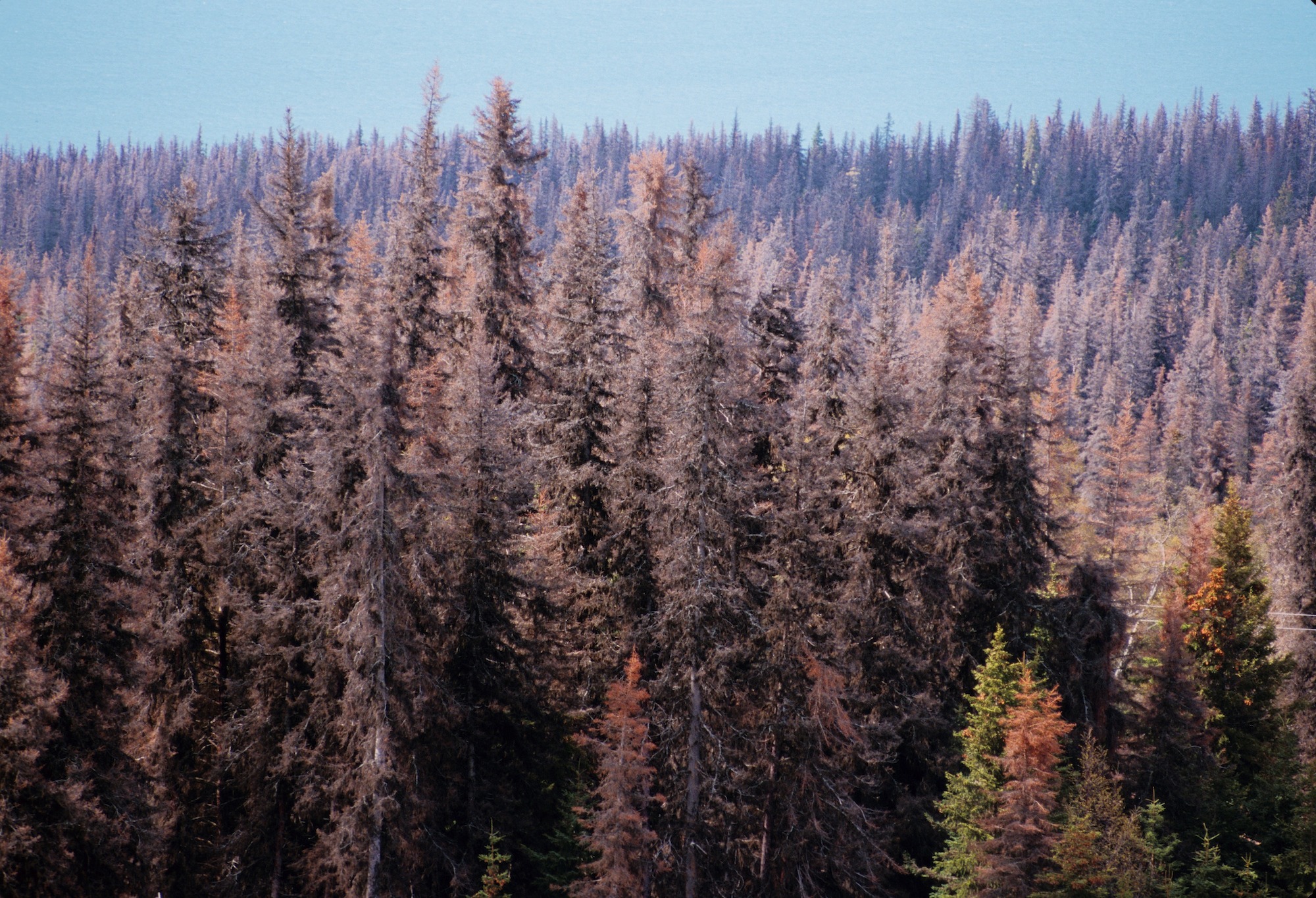 Global warming (i.e., increased avg temps) increases # pine beetles and dead trees.
https://www.mesym.com/
Increased frequency of wildfires contributes to warming climate
Increased # dead trees, increases frequency of wildfires.
Abiotic limitations Example 2: Flooding frequency
On this coastline in Prince William Sound, presence of organisms such as barnacles,  limpets and algae are driven by tidal flooding height, frequency, and duration
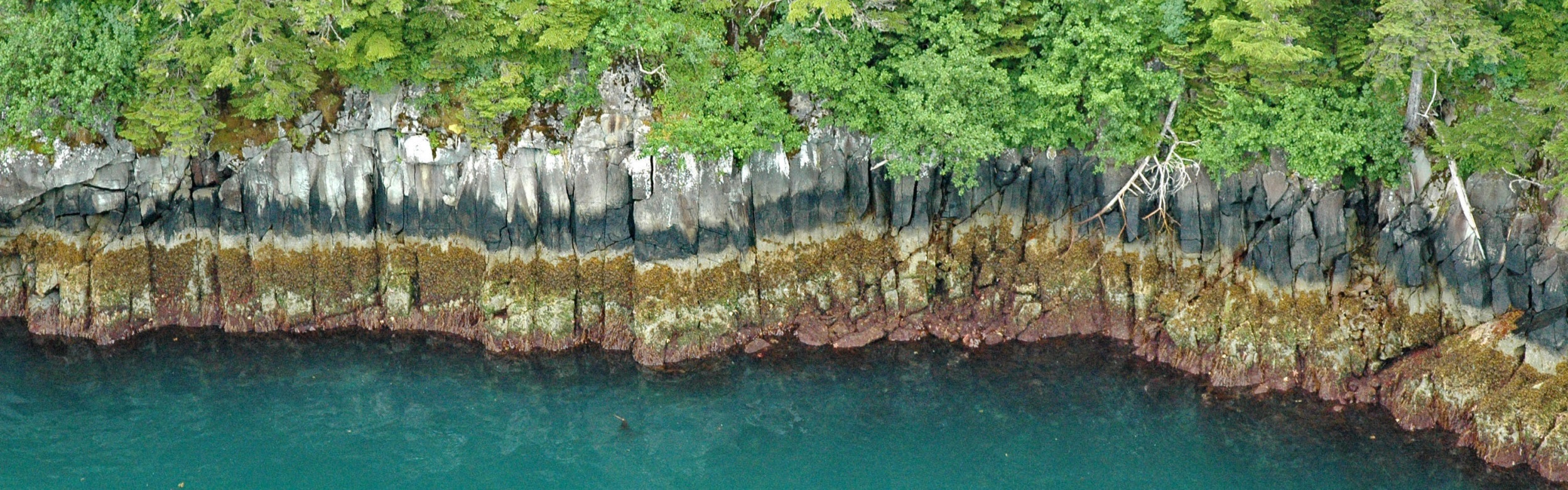 Credit: C. Mulder
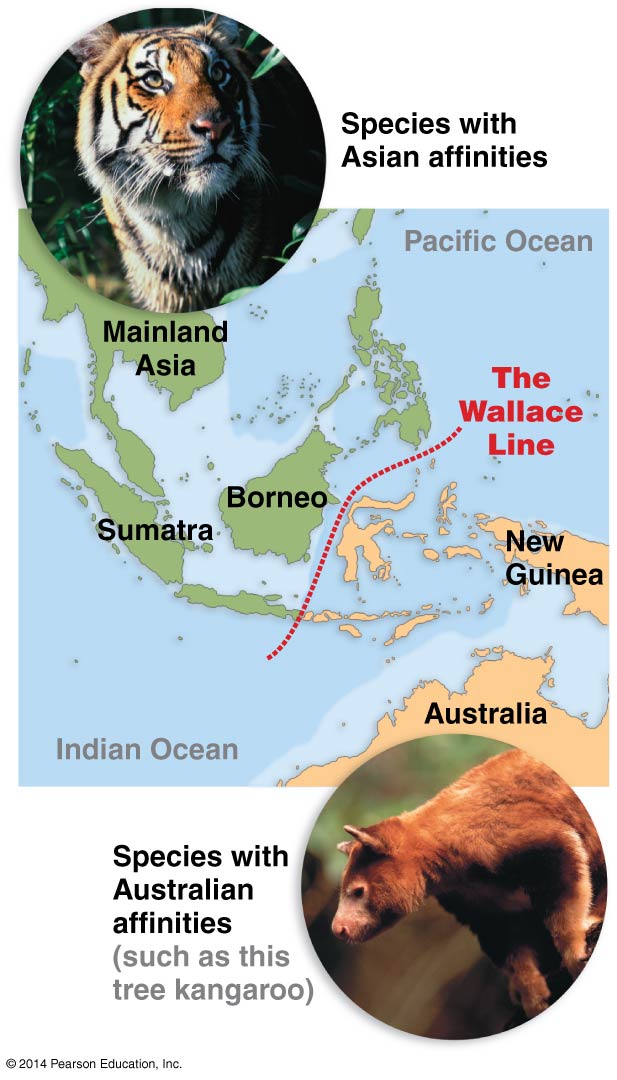 Dispersal limitation
Species’ ability to disperse is limited by major geographical barriers like mountains and oceans

Historical barriers may differ from current ones

Exampe:
Wallace’s Line
Credit: C. Mulder
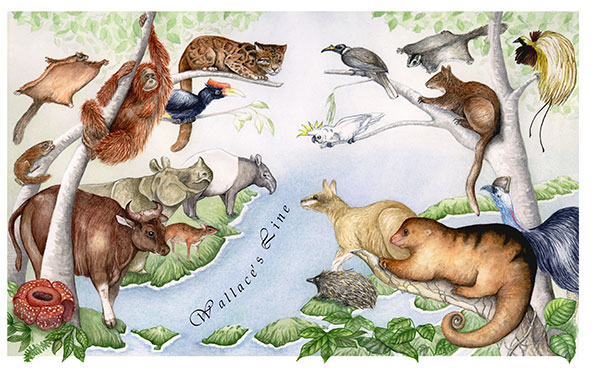 https://cienciasdejoseleg.blogspot.com/2017/08/sida-en-conejos-y-lecciones-para-humanos.html
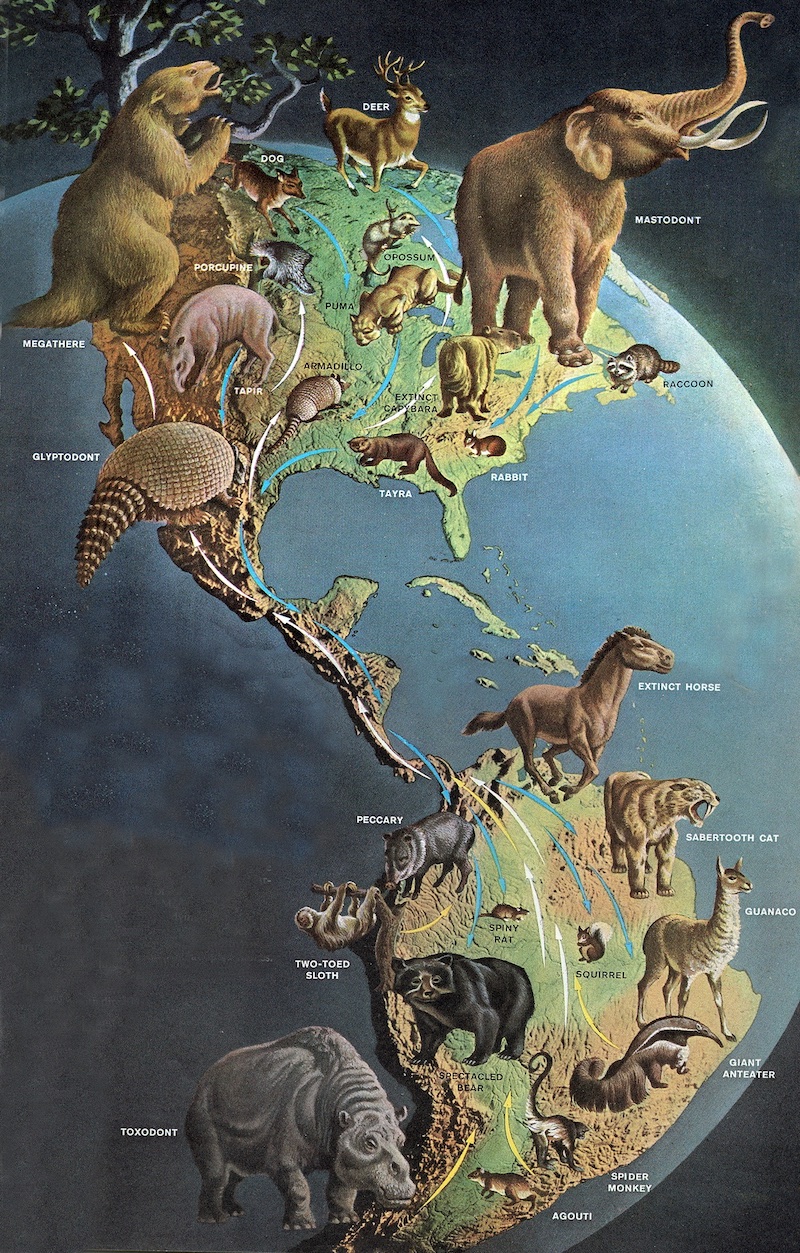 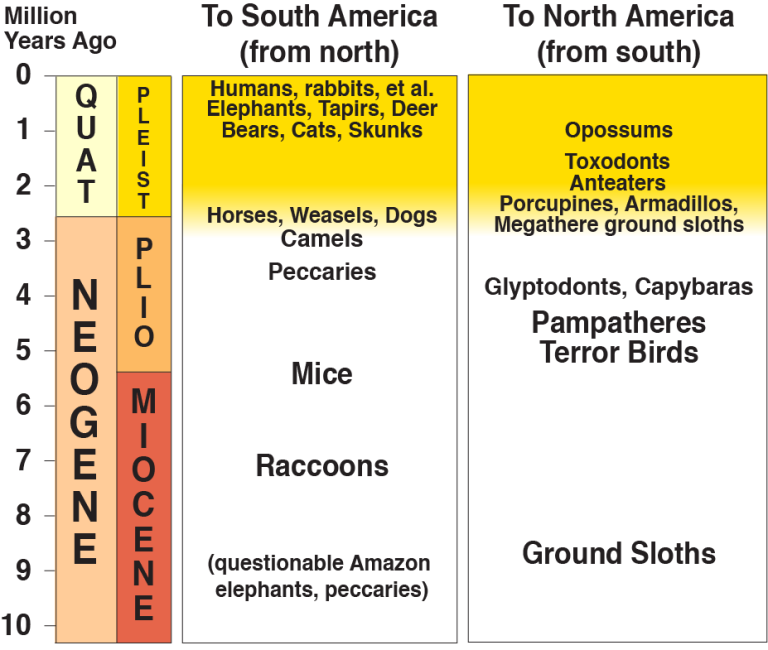 https://raftingmonkey.com/2019/05/23/making-the-interchange-great-again/
Great American Interchange
Dispersal limitation: Bering Land Bridge
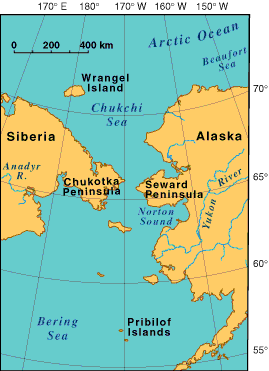 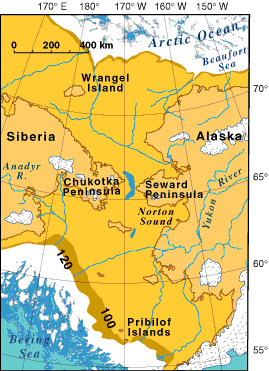 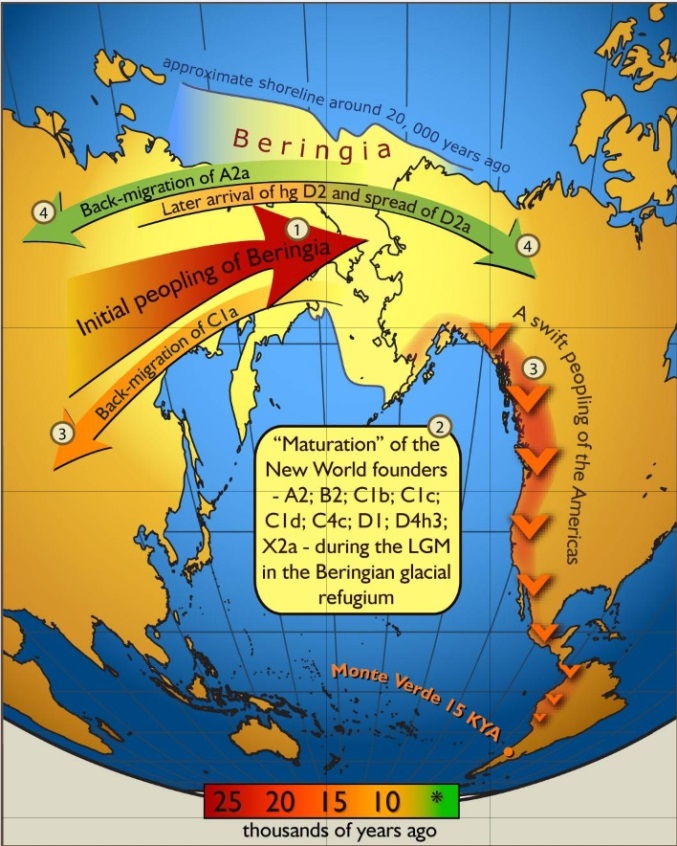 Current coastline
"Beringia – 
Late Wisconsin Glaciation". 
Licensed under Public Domain
"Map of gene flow in and out of Beringia" by Erika Tamm et al - Tamm E, Kivisild T, Reidla M, Metspalu M, Smith DG, et al. (2007) Beringian Standstill and Spread of Native American Founders. PLoS ONE 2(9): e829.
The Bering land bridge connected North America and Asia during several periods during the Pleistocene Ice Ages and was a route for human migration to the Americas.
Credit: C. Mulder
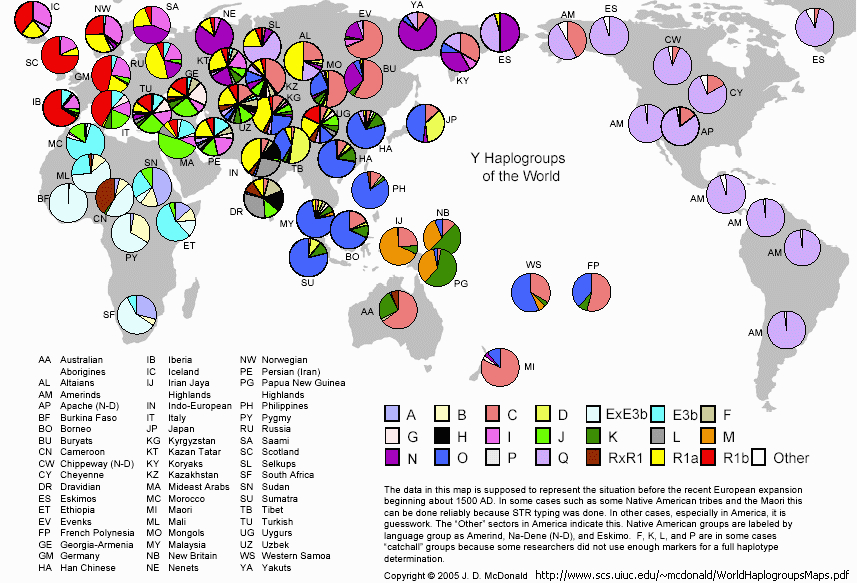 Biotic interactions: competition and predation
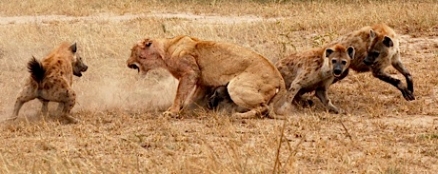 A species needs to be able to compete against species that use similar resources

A species needs to be able to survive the presence of consumers: herbivores, carnivores, parasites, or parasitoids
	*parasitoid = kills host
B. Gunther
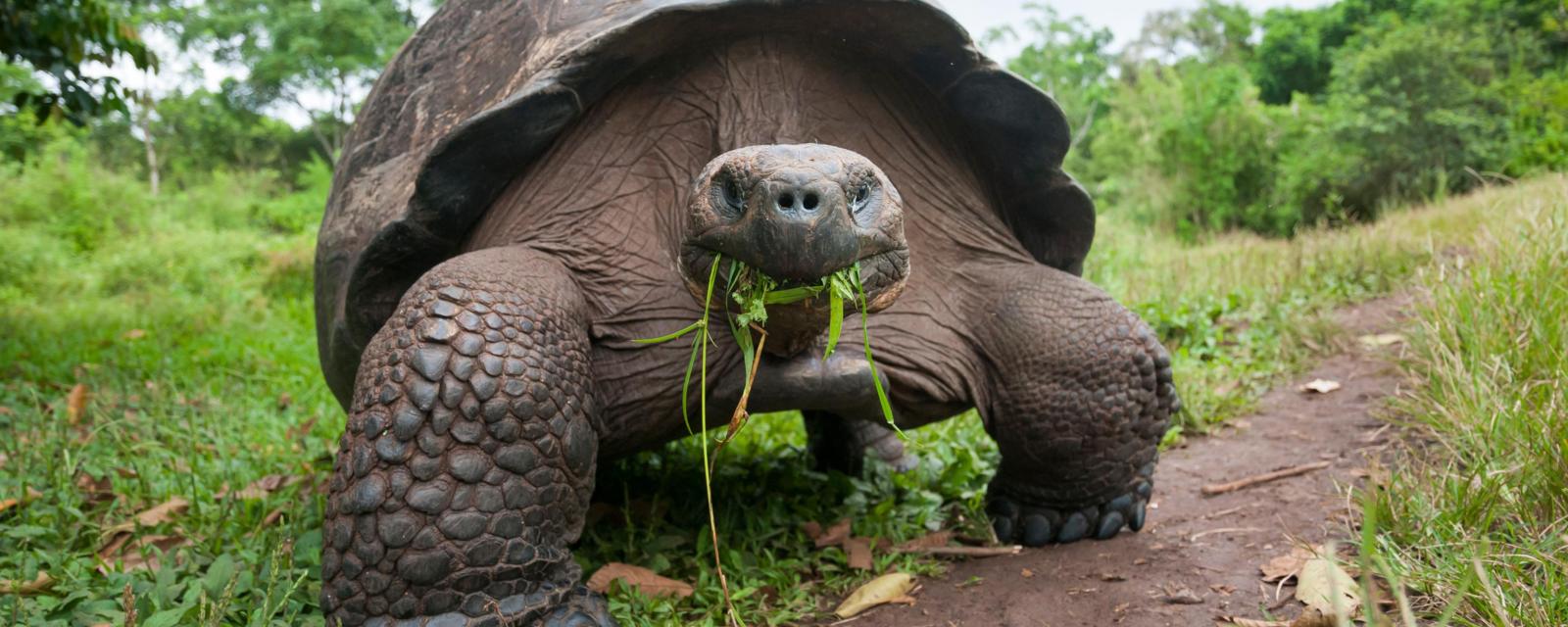 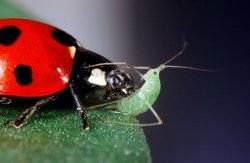 bbc.com
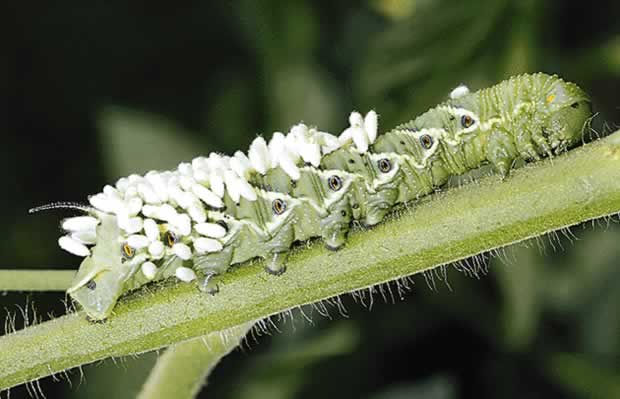 G. Shepard
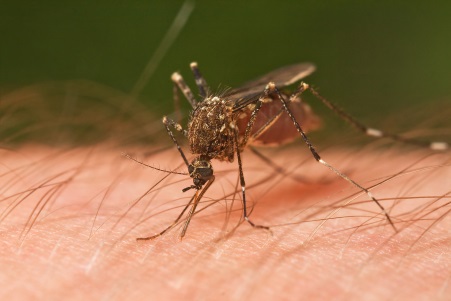 J.R. Meyer
Credit: C. Mulder
JJ Harrison
Biotic interactions: mutualisms
Ant as seed disperser
Mycorrhizae on pine seedling
Most species have mutualistic relationships w/other species

For plants, fungal root associations such as mycorrhizae, animal pollinators, and animal seed dispersers are common

For animals, microbial symbionts in the gut are common

Many behavioral mutualisms also exist between animals, and even between animals and plants
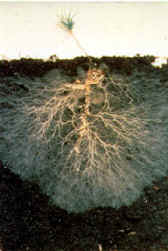 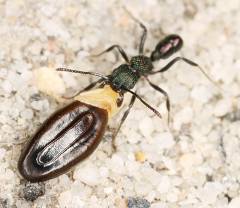 http://www4.ncsu.edu/~bsguenar/Rhytidoponera%20metallica/Rhytidoponera-metallica-a1.jpg
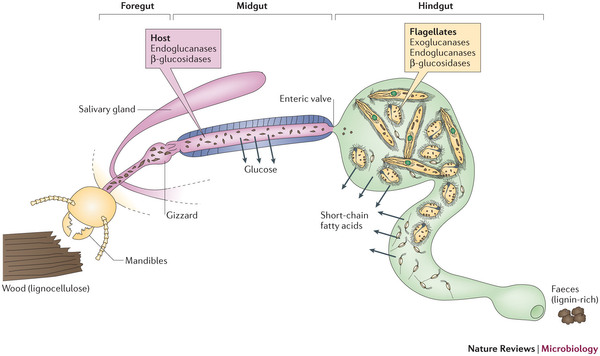 http://www.matsiman.com/images/myceliaonroot.JPG
Gut symbionts in termites
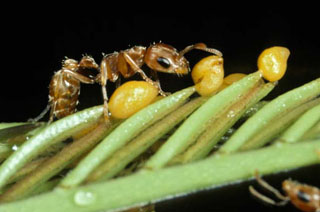 http://www.nature.com/nrmicro/journal/v12/n3/images_article/nrmicro3182-f1.jpg
Ant-acacia mutualism
http://www.discoverlife.org/ed/ecolibrary/images/Ant,Bullhorn_Acacia,food_bodies,EL_DP161.320.jpg
Credit: C. Mulder
Abiotic and biotic factors may play different roles over different parts of the range
Black Spruce (Picea mariana):

At one end of the range abiotic factors limit distribution.

At the other end of the range, competition with species like White Spruce (Picea glauca) limit distribution.

Abiotic and biotic factors can interact (have different effects when combined than predicted from the individual effects)
At cold, north-facing sites, black spruce has little competition because of poor soil conditions
At warm, south-facing sites, deciduous trees and white spruce outcompete black spruce.
Credit: C. Mulder
[Speaker Notes: Ask a question about this in the homework: which data support the notion that black spruce is limited by abiotic factors at one end, and biotic factors at the other?]
Black Spruce grows on permafrost, whereas White Spruce will not. 
When the permafrost melted it created this expanding pond boreal, and the Black Spruce are tipping over.
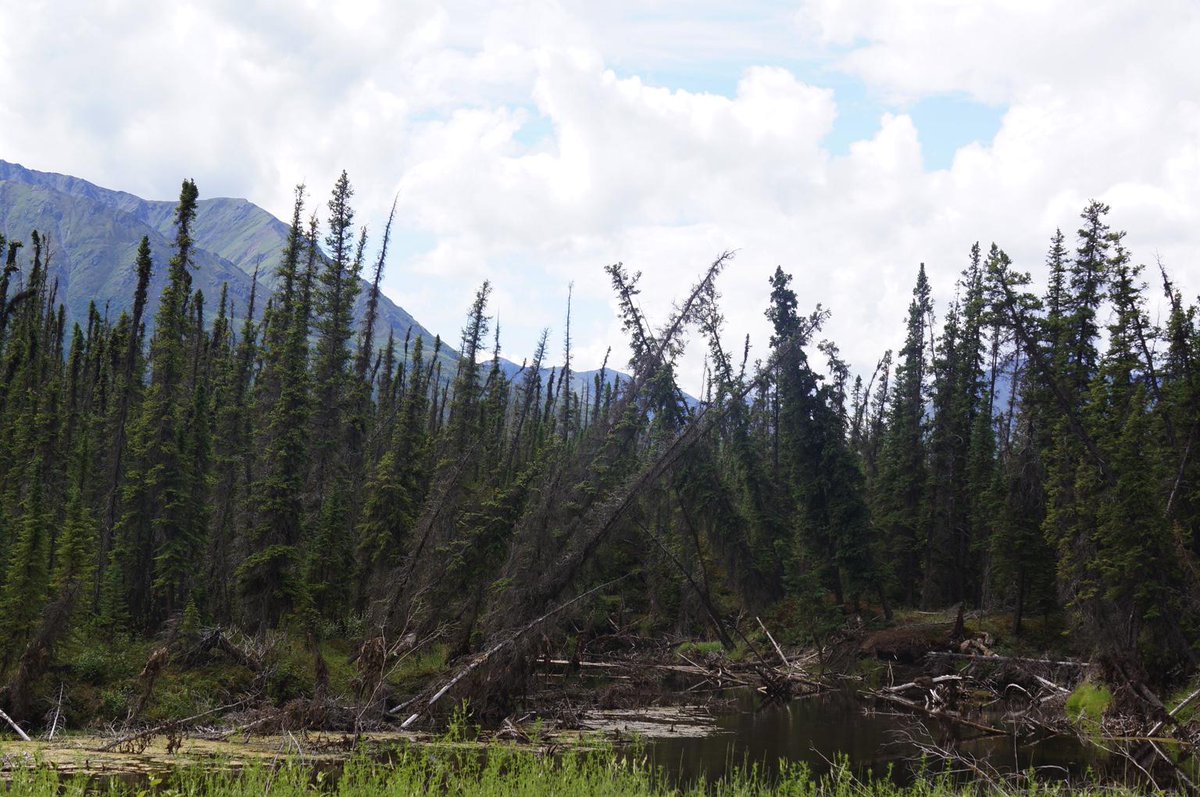 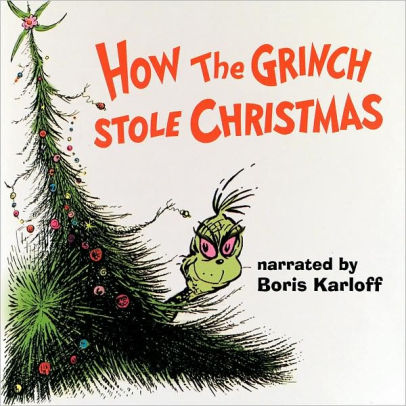 The original Dr. Seuss tree!
Not just Black Spruce… House built on permafrost, Fairbanks, Alaska.
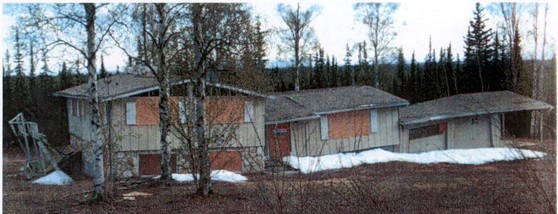 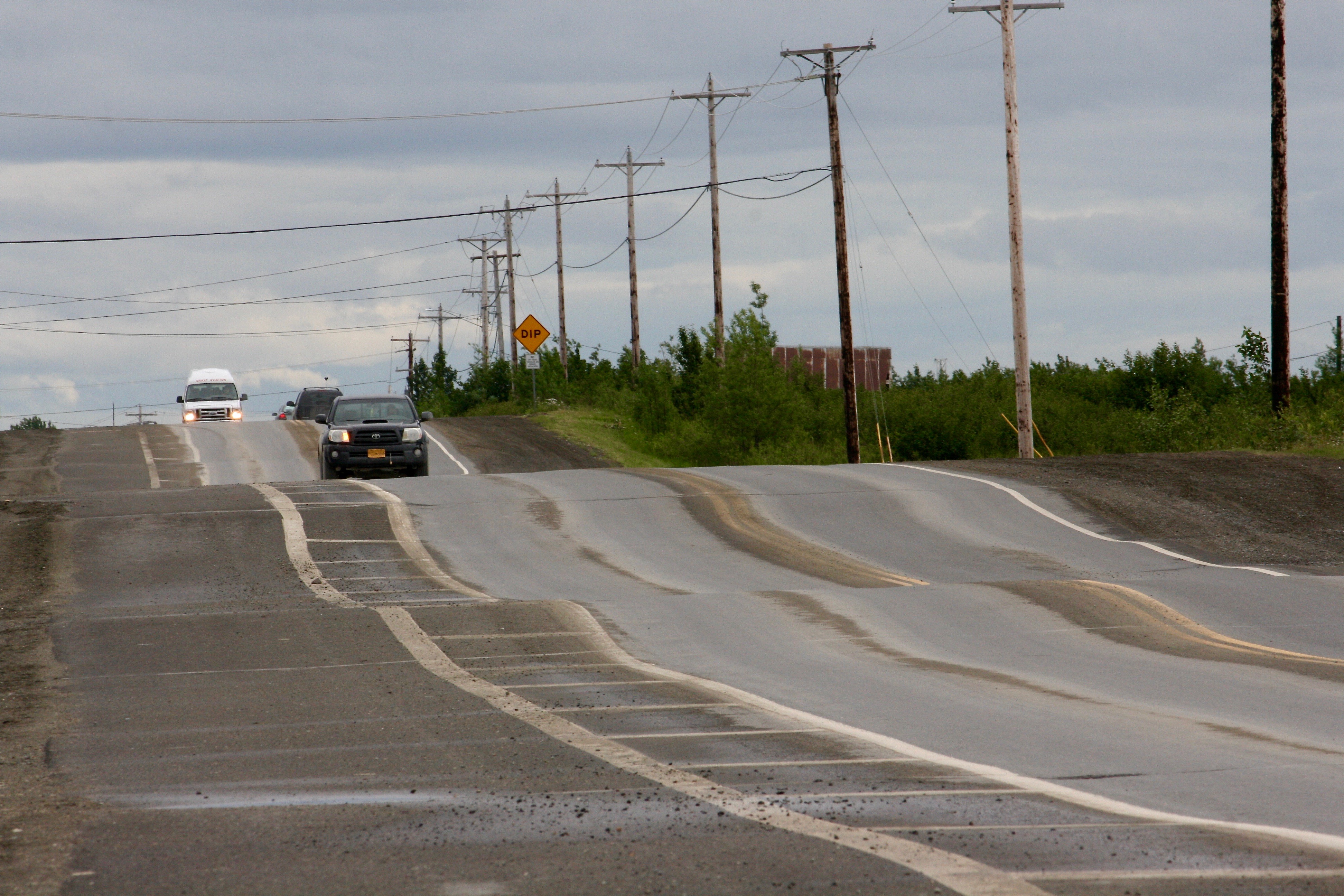 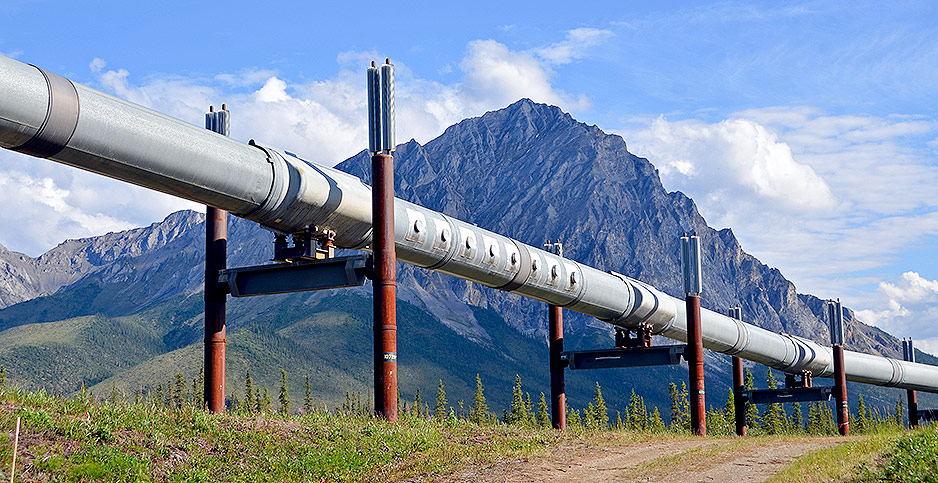 TransAlaska Pipeline is built on stilts with radiators for this reason, so the hot oil won’t melt the permafrost.
Road ruined by melting permafrost, Bethel, Alaska.
https://www.arctictoday.com/
Invasive species
Non-native species (or native species expanding into new habitat) that increase rapidly in abundance and have a negative impact on native species

The vast majority were introduced by people, either on purpose (e.g., as food for people or animals, pets, for ornamentals, etc.) or by accident (on tires, in ballast water)

The vast majority of non-native (exotic) species are NOT invasive, that is, they do not have big impacts on their new environments

The small portion that do are often devastating (e.g., Kudzu)
Zebra mussels (Dreissena polymorpha)
http://www.ec.gc.ca/EnviroZine/english/issues/35/feature3_e.cfm
Kudzu (Peuraria montana var. lobata)
http://www.jjanthony.com/kudzu/houses.html
Credit: C. Mulder
[Speaker Notes: Add another picture – e.g. of kudzu or other famous example.]
Florida snake hunters have now killed >1,000 Burmese pythons 
Posted By Colin Wolf on Tue, May 22, 2018 at 3:14 PM – Orlando Weekly
But 10,000s probably exist, legacy of Hurricane Andrew.
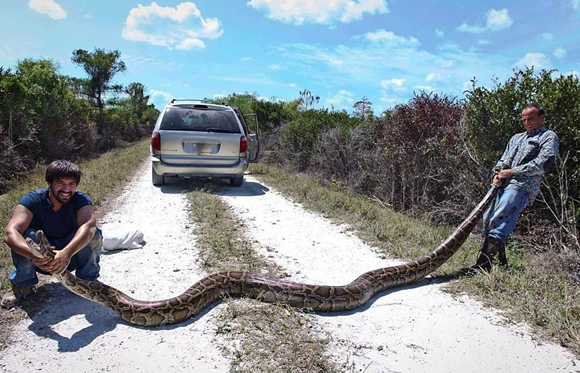 Invasive species and dispersal limitation
Thriving populations of invasive species in locations where they were not previously found indicate that dispersal limitation was previously preventing their expansion
Example of ecological release.
Photo credit: P. Lester
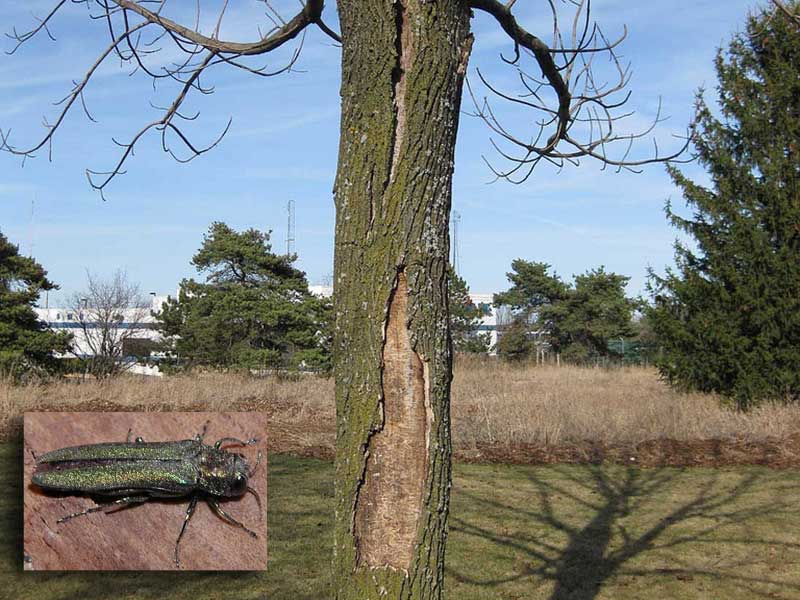 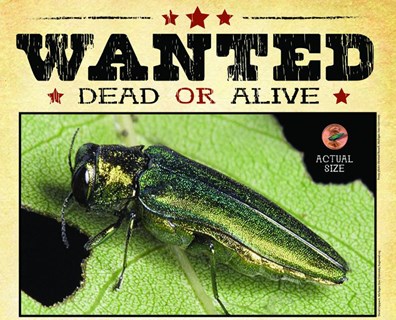 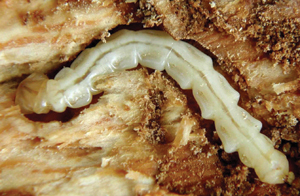 http://www.freshfromflorida.com/pi/pest-alerts/agrilus-planipennis.html
Zebra mussels
Credit: C. Mulder
Laurel Wilt Disease has destroyed the Florida Avocado Industry
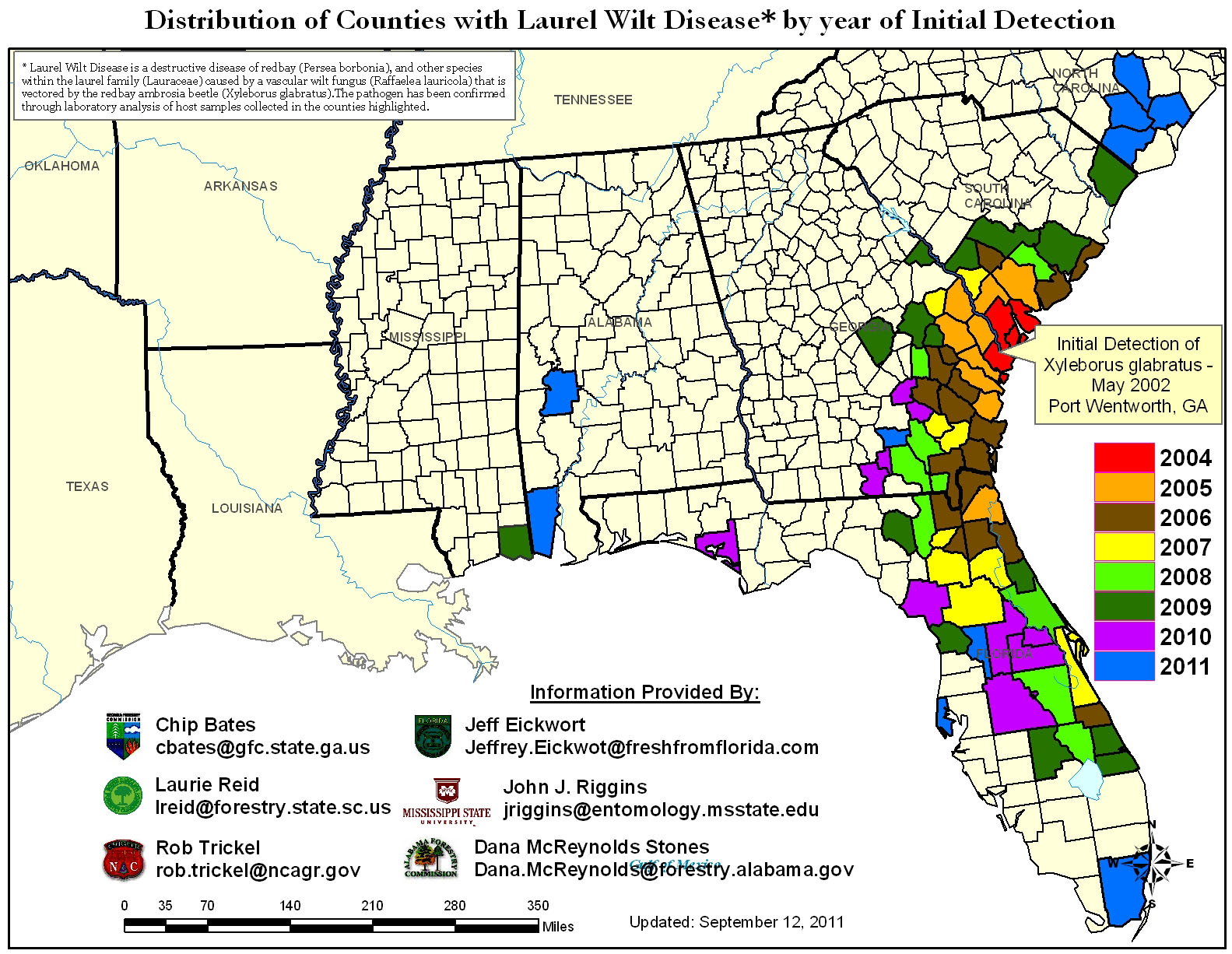 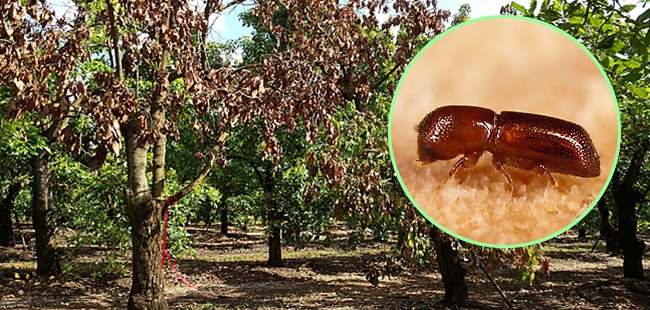 https://trec.ifas.ufl.edu/people/jonathan-crane/lw-ab-website/
https://cisr.ucr.edu/invasive-species/redbay-ambrosia-beetle-and-laurel-wilt
https://ucanr.edu/blogs/blogcore/postdetail.cfm?postnum=43159
Population ecology
A population is all the members of one species in one area

The area usually consists of those individuals that potentially interact

Population ecology examines changes in

Population size (how many there)

Population structure (e.g., ratio or males to females, age distribution)

Distribution (species range)

Demography is the study of factors that determine the size and structure of a population through time
Sooty Terns, Eparses Islands (Indian ocean).  Photo: C. Suehs
Ne
m
m
s
r
FST
Can also study this with population genetics
LD
Credit: C. Mulder
Basic understanding of population ecology is fundamental to understanding human population and conservation issues
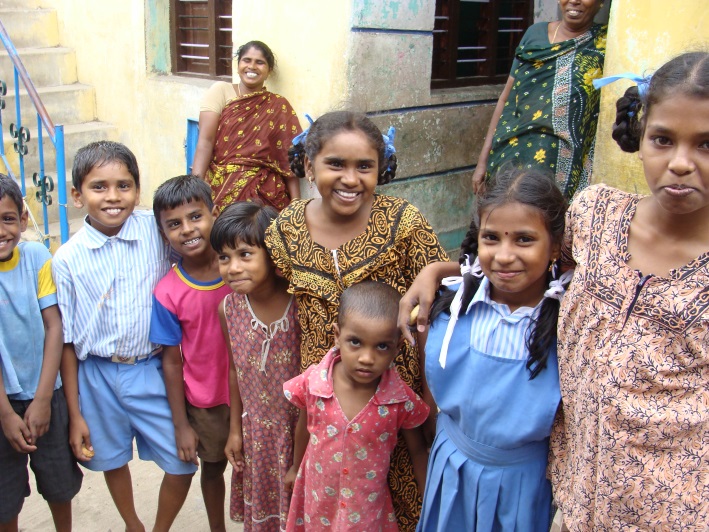 Why do people in rich countries have fewer children than in poor countries?

If each woman in India has only 2 children starting this year, will population growth stop?

Is a newly discovered population of an endangered species increasing or decreasing?

What stage of the lifecycle should protection be aimed at for this species?

All of these questions require population ecology to answer them.
https://saveafamilyplan.files.wordpress.com/2011/11/dsc03004.jpg
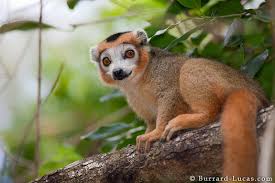 http://img.burrard-lucas.com/madagascar/full/crowned_lemur.jpg
Credit: C. Mulder
[Speaker Notes: Add pictures]
Population dynamics: number of individuals
Change in population size is a function of 4 main processes:

Births 

Deaths 

Immigration  (individuals that come into the population from another population)

Emigration (individuals that leave the population to go to another one)

Change in population size over a given time period is given by births minus deaths plus  immigration minus emigration

ΔN = B – D + I – E
Credit: C. Mulder
How do these 4 factors relate to population change?
ΔN = B – D + I – E

For ΔN > 0, what has to be true?
ΔN = B – D + I – E > 0
B + I > D + E    population is increasing

For Δ N < 0, what has to be true?
ΔN = B – D + I – E < 0
B + I < D + E     population is decreasing

For ΔN = 0, what has to be true?
ΔN = B – D + I – E = 0
B + I  = D + E     population is stable

HOW HARD CAN THIS BE? 
Let’s look at an example of the U.S. Population and then some LIFE TABLES
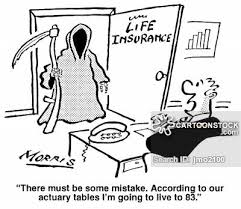 https://s3.amazonaws.com/lowres.cartoonstock.com/death-insurance-insurance_companies-actuaries-actuary_tables-calculations-jmo2100_low.jpg
Credit: C. Mulder
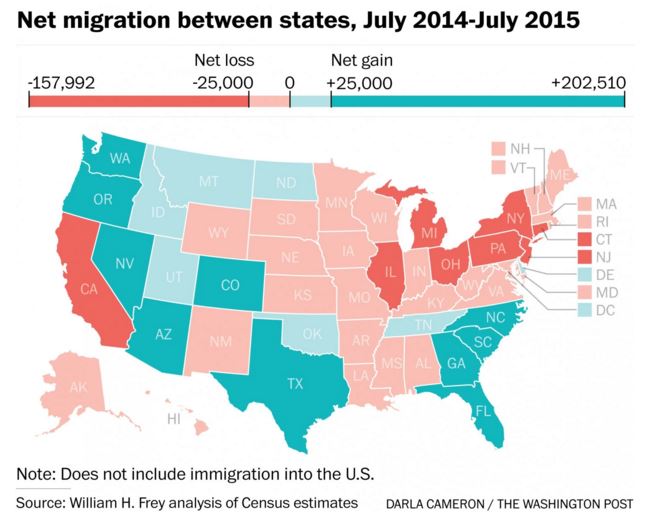 Plotting survivorship
Imagine a population with a  constant survivorship of 0.5  per year (50%). Everyone is born in year 0. 

How does population size, Nx, change over time?
1000
# of survivors (Nx)
0
1
2
3
4
Year
Credit: C. Mulder
When plotted on linear axes, what does a constant survivorship of 0.5 look like?
Plot A
Plot B
Plot C
A
B
C
Credit: C. Mulder
When plotted on log axes (log10 for y-axis), what does a constant survivorship of 0.5 look like?
Plot A
Plot B
Plot C
A
B
C
Credit: C. Mulder
Survivorship is usually plotted on a log scale; this gives a straight line for a constant survivorship
Credit: C. Mulder
Putting this in terms of an individual:
We just looked at the population size. 

But we can express the same information in terms of probability that an individual will survive to a specific age.
Credit: C. Mulder
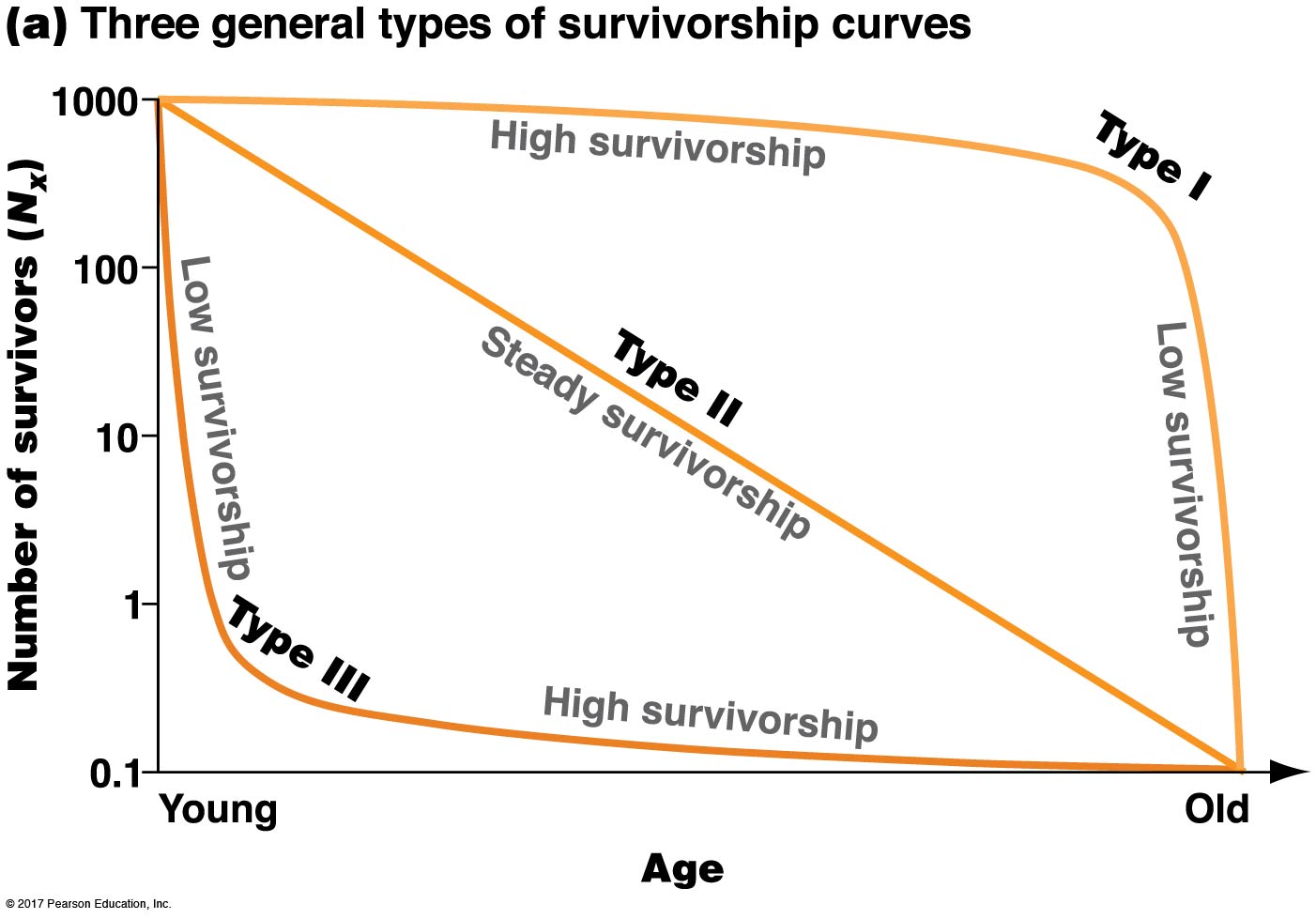 What does the survivorship curve look like for?
Humans
Birds
Trees
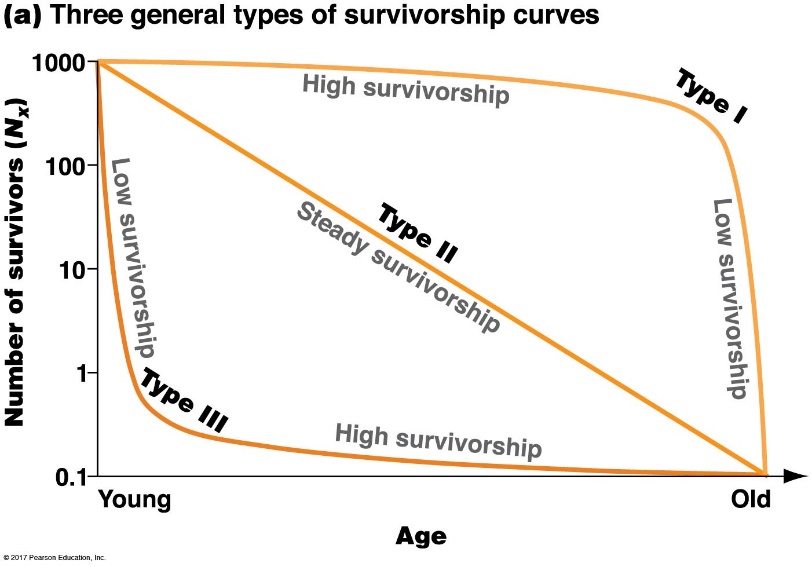 Life tables: survivorship
We can also express this information in a table:

Survivorship  is the proportion of offspring that survive, on average, from birth to a given age

Survivorship follows cohorts – a group of the same age (approximately).

Survivorship is expressed as a proportion (range: 0-1)
Data from Table 54.1 in Freeman
Credit: C. Mulder
Life tables: survivorship and fecundity
Fecundity is the average number of  female offspring produced by each female

Males usually ignored because they usually do not limit reproduction (at least not in many animals; most plants have both sexes)

Age-specific fecundity is the number of offspring produced at a given age

Proportion that survive to a given age multiplied by the number of offspring at that age provides the mean number of offspring born for each female born
Data from Table 54.1 in Freeman
Credit: C. Mulder
[Speaker Notes: Add a survivorship curve, then put it in a table]
Using life tables to predict whether a population is increasing, decreasing, or stable (assuming no immigration or emigration)
We can tell whether a population is increasing or decreasing by looking at mean total lifetime reproduction

If a female exactly replaces herself with one (female) offspring, then the population will be constant

If she produces (on average) > 1 female offspring then the population will grow

If she produces (on average) <1 female offspring then the population will decline
Data from Table 54.1 in Freeman
Credit: C. Mulder
Life table in population ecologist language:
Survivorship: lx = Nx / N0

Age-specific fecundity: mx

Net reproductive rate of the population: 
	   
R0 = Σ lxmx
x
i=0
Is this value >, < or = to 1.0?
Data from Table 54.1 in Freeman
Credit: C. Mulder
Using life tables for conservation
You have just discovered a new species.  The population is quite small, and you have to decide whether to capture some for captive breeding (with all risks that entails) or whether you should leave it alone and protect it from intruders.

You manage to get survival and fecundity data on this population
Credit: C. Mulder
At what age does this species first reproduce?
Age 0
Age 1
Age 2
Age 3
Credit: C. Mulder
How is this population doing?
Increasing
Decreasing
Stable
Can’t tell
Credit: C. Mulder
Using life tables for conservation
Decreasing
Credit: C. Mulder
Case study: the Tuatara (Sphenodon punctatus)
Adult tuatara
Endemic to New Zealand, the last remaining species in the order Sphenodontia, which had many species some 200 million years ago (most extinct 60 million years ago)

Adults are ~500-1000 g

Very low metabolic rate

They were found on the mainland until rats and other mammalian predators were introduced

Now limited to a few offshore islands, and introduced to multiple other islands from which predators have been removed.
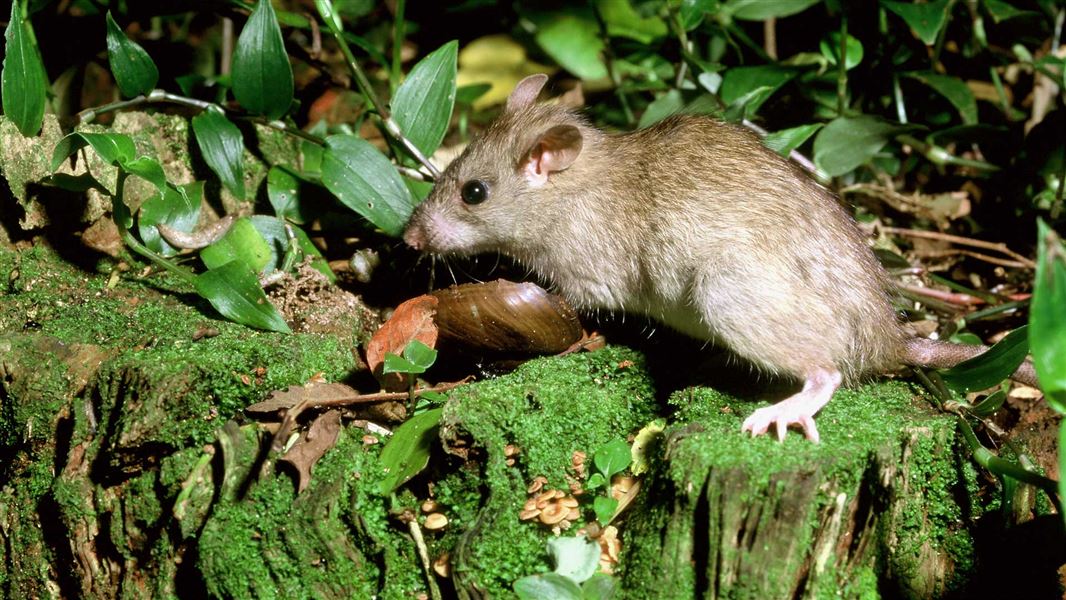 http://en.wikipedia.org/wiki/
Cook Strait, New Zealand: Tuatara habitat. Photo: H. Jones
Credit: C. Mulder
Tuatara life history characteristics
Life history characteristics:
They do not reproduce until age 10-20 years X
They only produce offspring every 4 years X
Females produce 6-8 eggs X 
From fertilization to young takes >2 years: X
Mating is mid summer (Jan-March)
Eggs laid following spring / early summer (Oct-Dec)
Incubation 12-15 months (development stops in winter months) X
Live up to 70 years in captivity, possibly up to 100 years in the wild? X
http://www.teara.govt.nz/browse
https://shadmia.wordpress.com/tag/henry-the-tuatara/
Credit: C. Mulder
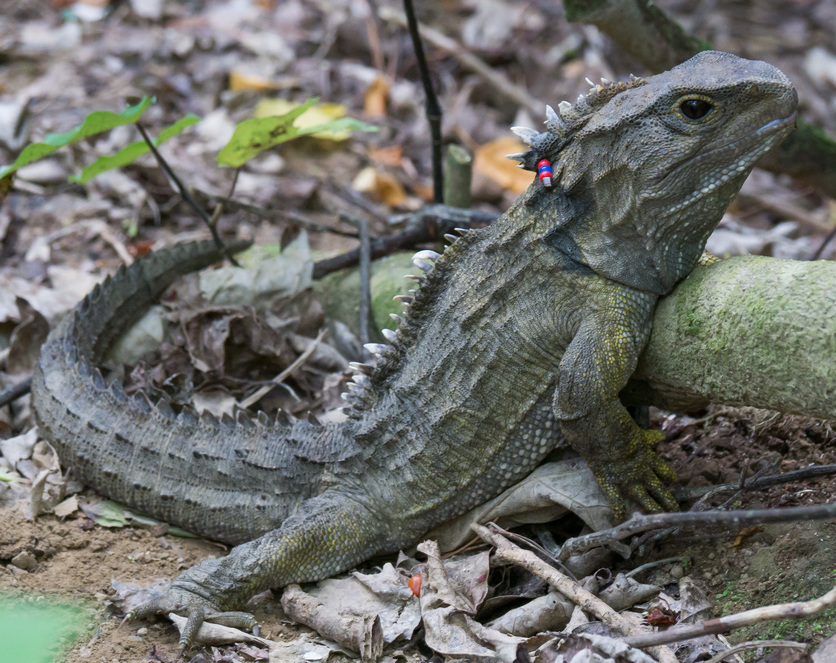 https://www.sciencelearn.org.nz/resources/1976-what-do-we-see
Let’s make a few assumptions
Based on known info:
Tuataras not reproductively actively (mate) until age 15 
They only produce offspring every 4 years
From fertilization to young >2 years
Age of 1st reproduction = 17
Females produce 6 eggs on average at a time

Assume as follows:
Assume that survival is low in year 1 (50%) and year 2 (75%), when young are subject to cannibalism
Assume that survival is high after age 2 (95%)
Assume any Tuatara who makes it to age 25 will die following year
Credit: C. Mulder
[Speaker Notes: Give them this info, then work through the math (next slide), then give them a scenario where they have to figure out what to do ane the gi]
Baby survival is 50% in year and 75% in year 2 (0.5 * 0.75 = 0.375)

Adult survival is 95%

They do not mate until age 15

It takes 2 years from mating to egg laying

They only produce offspring every 4 years

Females produce 6 eggs

They die at 25
Credit: C. Mulder
[Speaker Notes: Could do this in EXCEL instead]
Tuatara conservation: problems
Scenario:
Tuatara have been reintroduced to an island on which they once occurred. However, the population is crashing rapidly, and the only way to prevent it from being extirpated (going extinct locally) is to keep reintroducing animals. This is not a viable long-term solution. 

You have been hired as consulting teams to come up with a way to save this population.  After several years of monitoring you identify the following problems:
Due to the presence of introduced birds, the survival rates of Tuatara in the first year has reduced from 50% to 25%,  and in the second year from 75 % to 50%
Due to poor food quality, annual survival after the second year has dropped from 95% to 80%
Due to poor conditions, on average only 3 eggs survive per nest
Credit: C. Mulder
Some possible interventions:
Baby survival: Control introduced birds so that the survival in the first year is brought back up to 40% and in the second year to 70%.

Adult survival: Supplemental food to older Tuatara so that survival rate is brought back up to 90% after year 2

Age of 1st breeding: Provide hormones and supplemental food to young females so they are induced to breed at age 11 

Breeding frequency: Provide hormones and supplemental food to older females so they breed every 2 years instead of every 4

Clutch size: Provide supplemental food to adult females so that # of eggs goes from 3 to 5

Using the life table, how might you prioritize each of these interventions?
Credit: C. Mulder
[Speaker Notes: After this slide, run through the different scenarios in EXCEL to see which one works best. Could have students take the problem home and just start with this on Wednesday. Consider removing the change in age of first breeding scenario….]
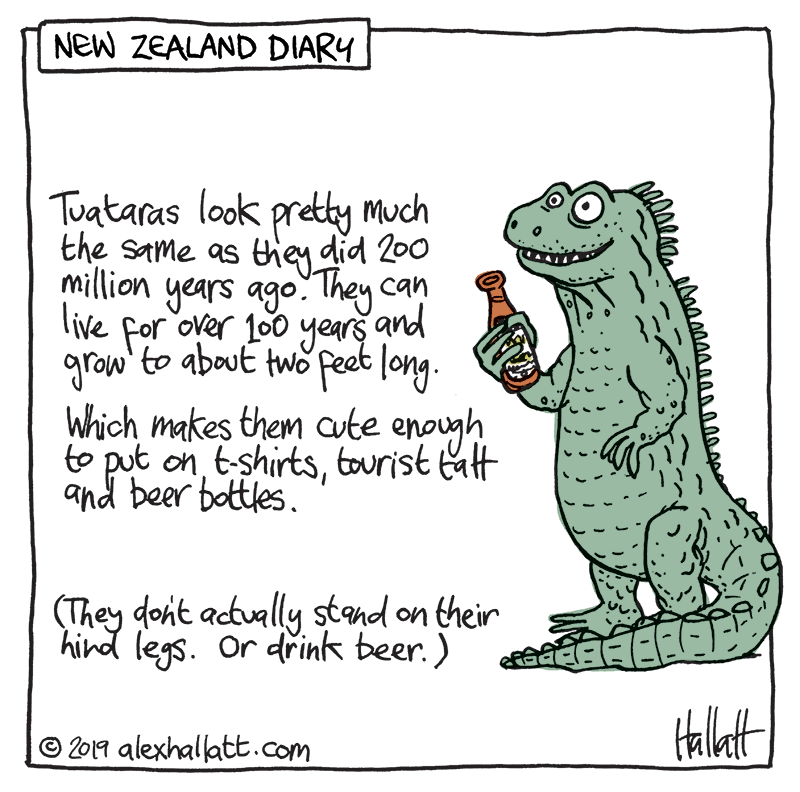 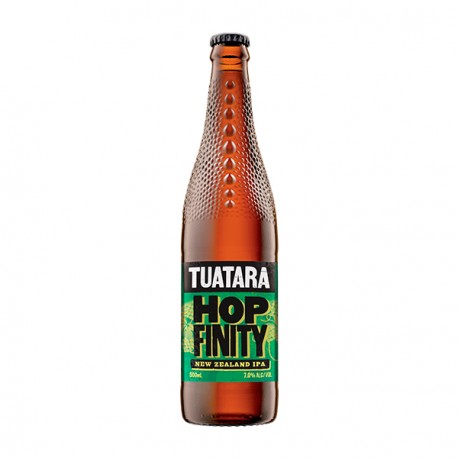 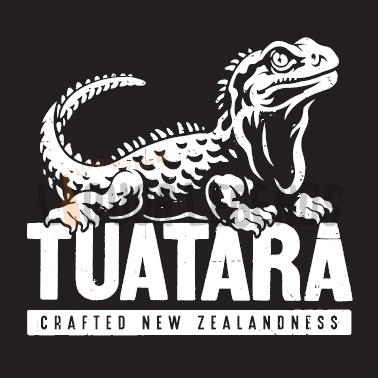